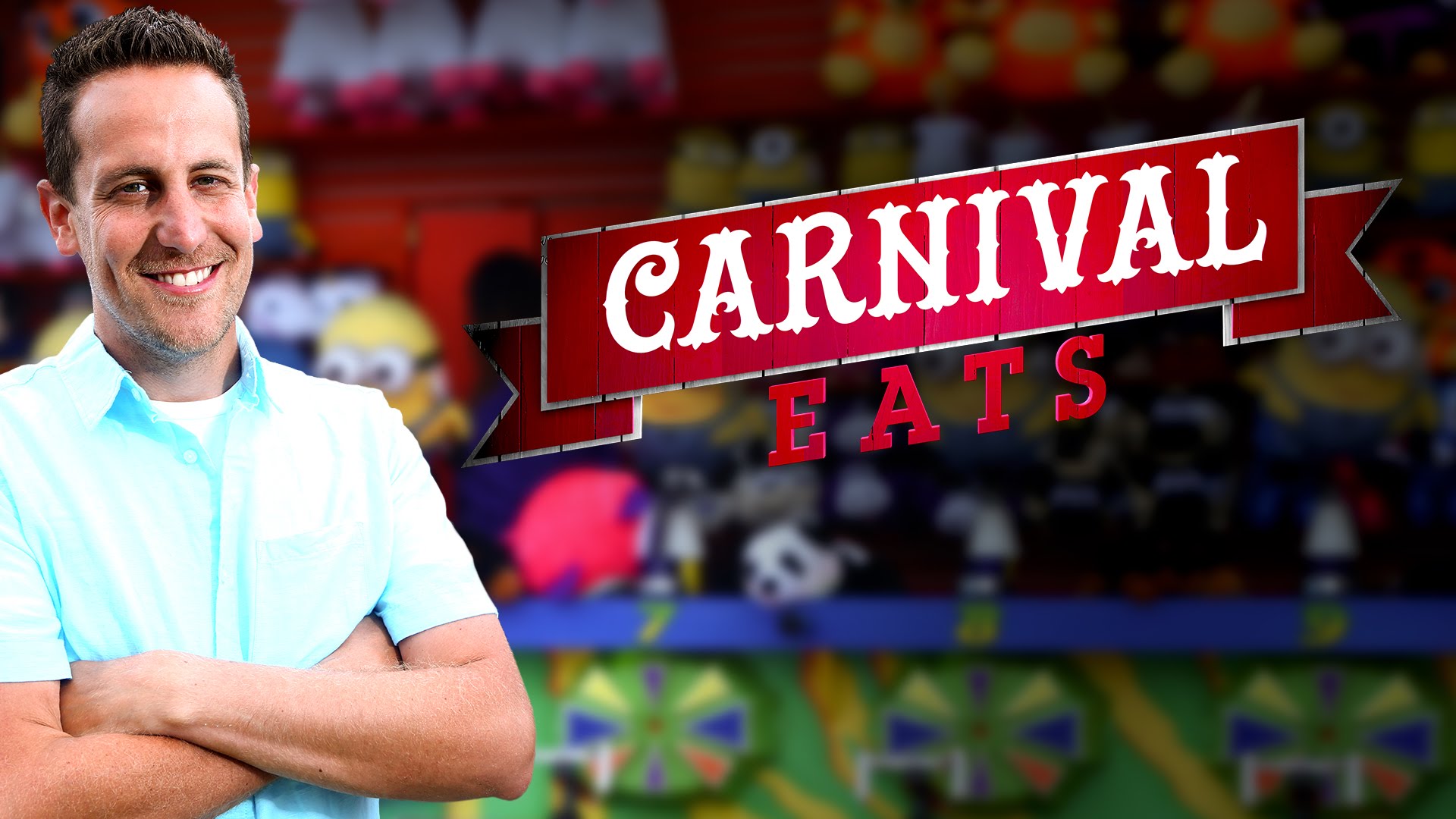 As seen on
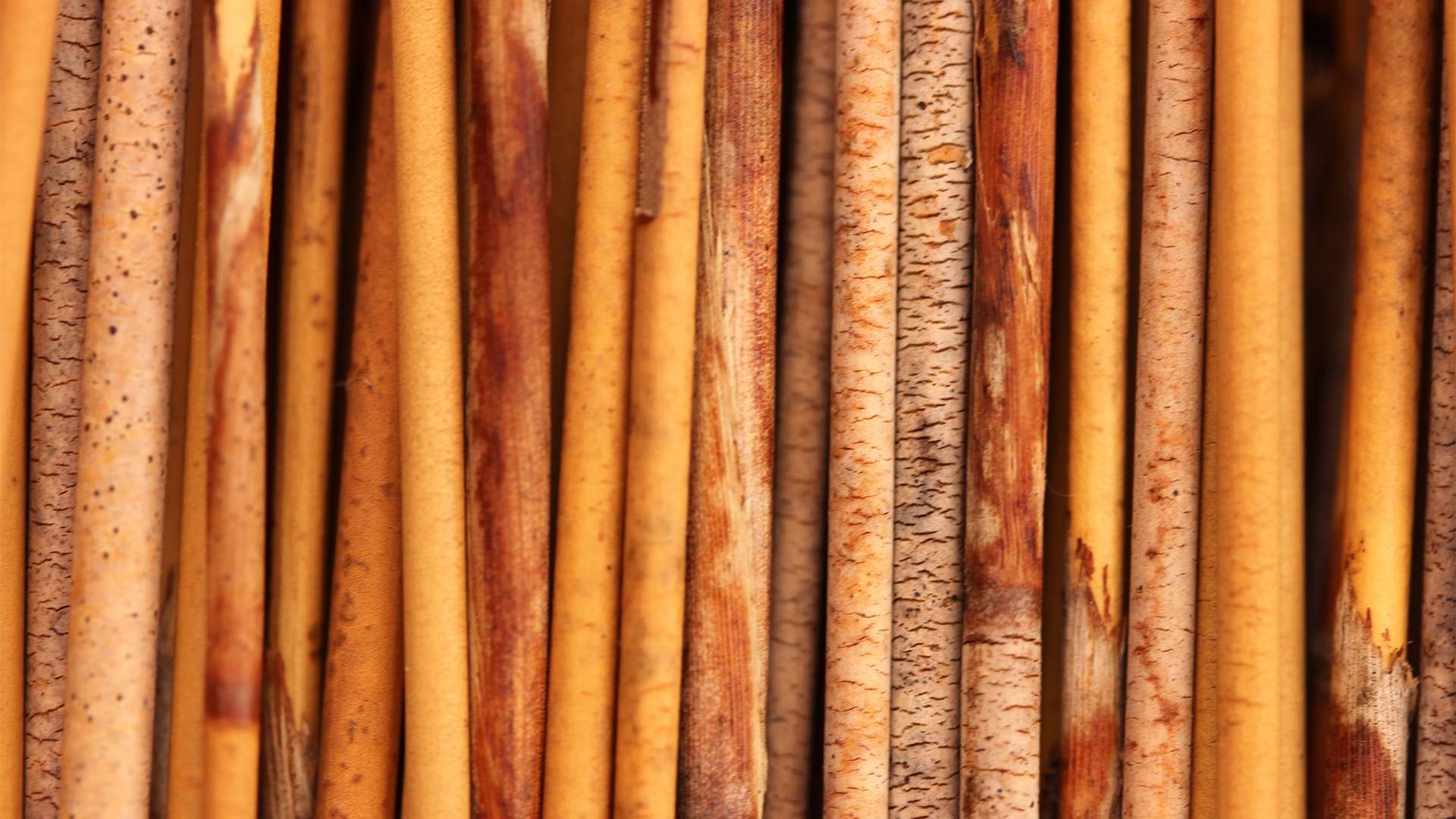 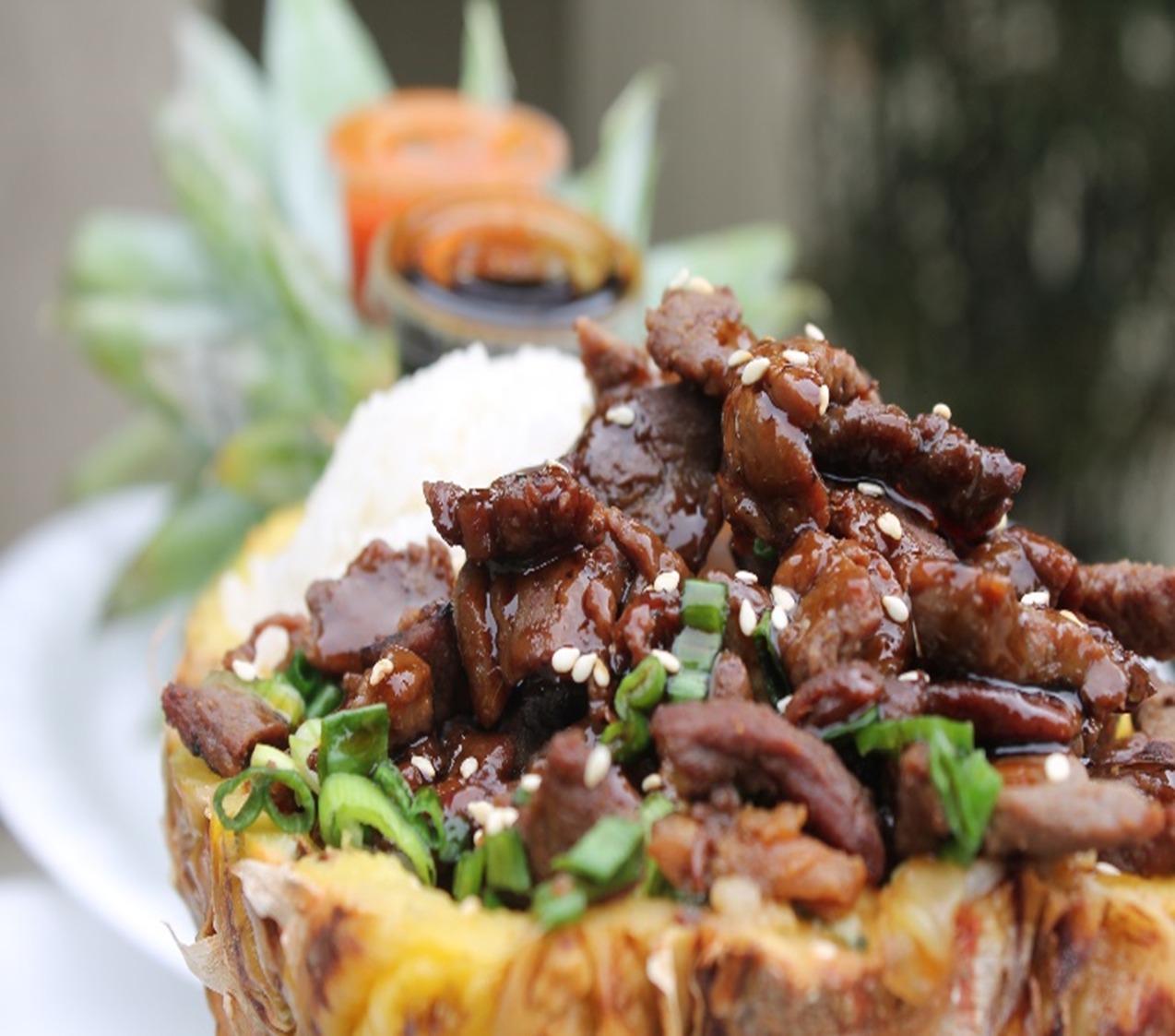 Mowie Wowie Pineapples
-Hawaiian Chicken.......$15.00
-Hawaiian Beef………..$15.00
-Hawaiian Sausage..…$15.00
-Hawaiian Shrimp…….$17.00
-Hawaiian Rib ..…….….$17.00

Baskets & Fries
-Fish & Chips…………….$13.00
-Shrimp & Chips………..$13.00
-Rib & Chips……………..$16.00

Kabob
-Shrimp & Pina………....$12.00
-Pineapple Kabob…….$6.00

Dinner
-Luau Rib Combo……....$16.00

Hawaiian Sweets
-Mixed Berries & Cream
 Pineapple Bowl……….$12.00
-Pineapple & Coconut
  Smoothies………...……$12.00

Drinks
-Bottled Soda…………….$3.00
-Bottled Water…………...$3.00
  (plus tax)
@Ricardosfoodtruck
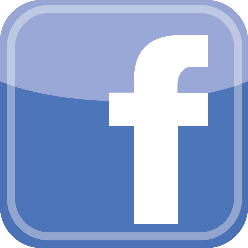 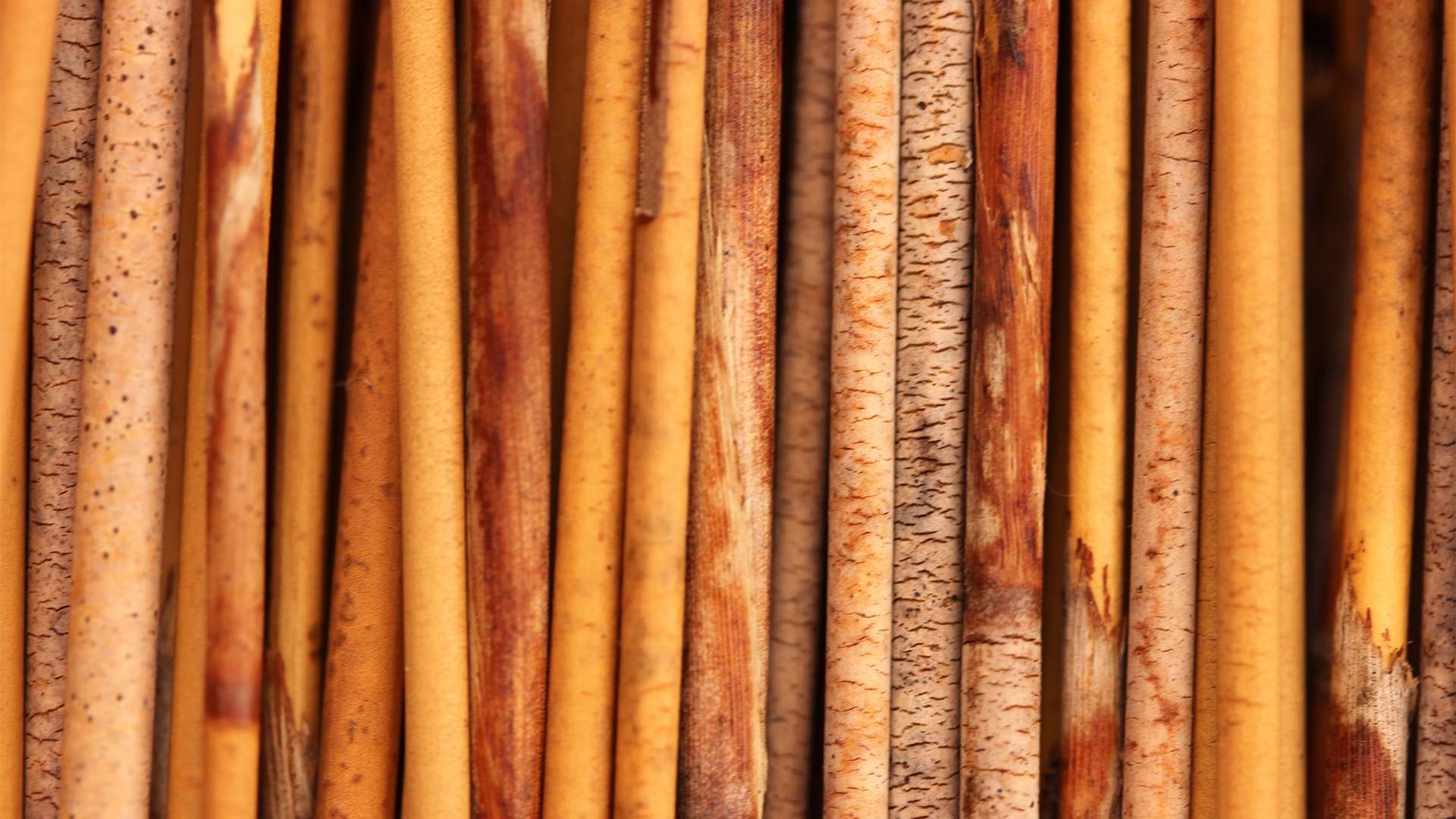 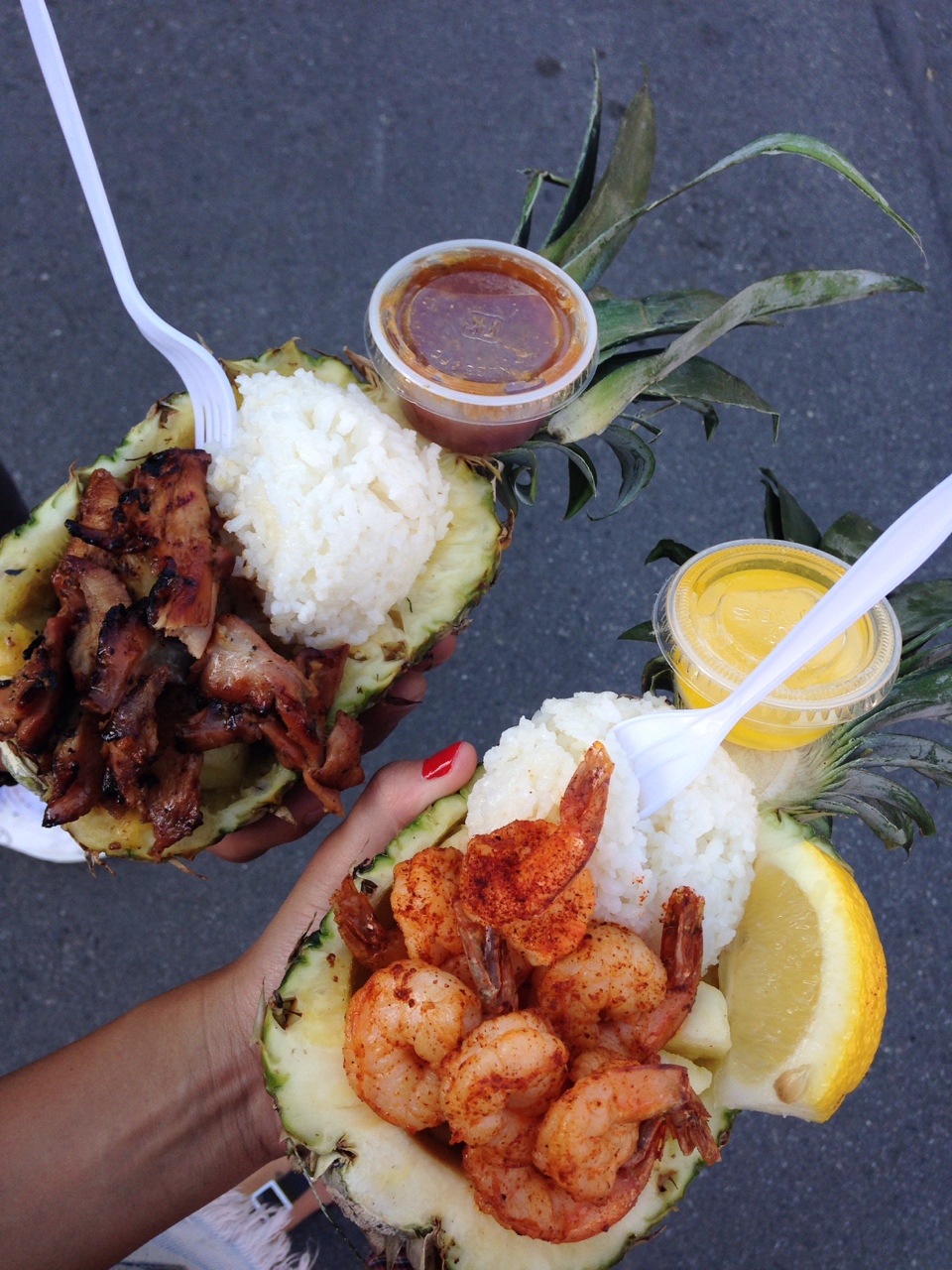 Mowie Wowie Pineapples
-Hawaiian Chicken.......$15.00
-Hawaiian Beef………..$15.00
-Hawaiian Sausage..…$15.00
-Hawaiian Shrimp…….$17.00
-Hawaiian Rib ..…….….$17.00

Baskets & Fries
-Fish & Chips…………….$13.00
-Shrimp & Chips………..$13.00
-Rib & Chips……………..$16.00

Kabob
-Shrimp & Pina………....$12.00
-Pineapple Kabob…….$6.00

Dinner
-Luau Rib Combo……....$16.00

Hawaiian Sweets
-Mixed Berries & Cream
 Pineapple Bowl……….$12.00
-Pineapple & Coconut
  Smoothies………...……$12.00

Drinks
-Bottled Soda…………….$3.00
-Bottled Water…………...$3.00
  (plus tax)
@Ricardosfoodtruck
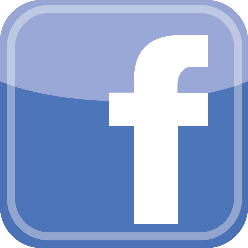 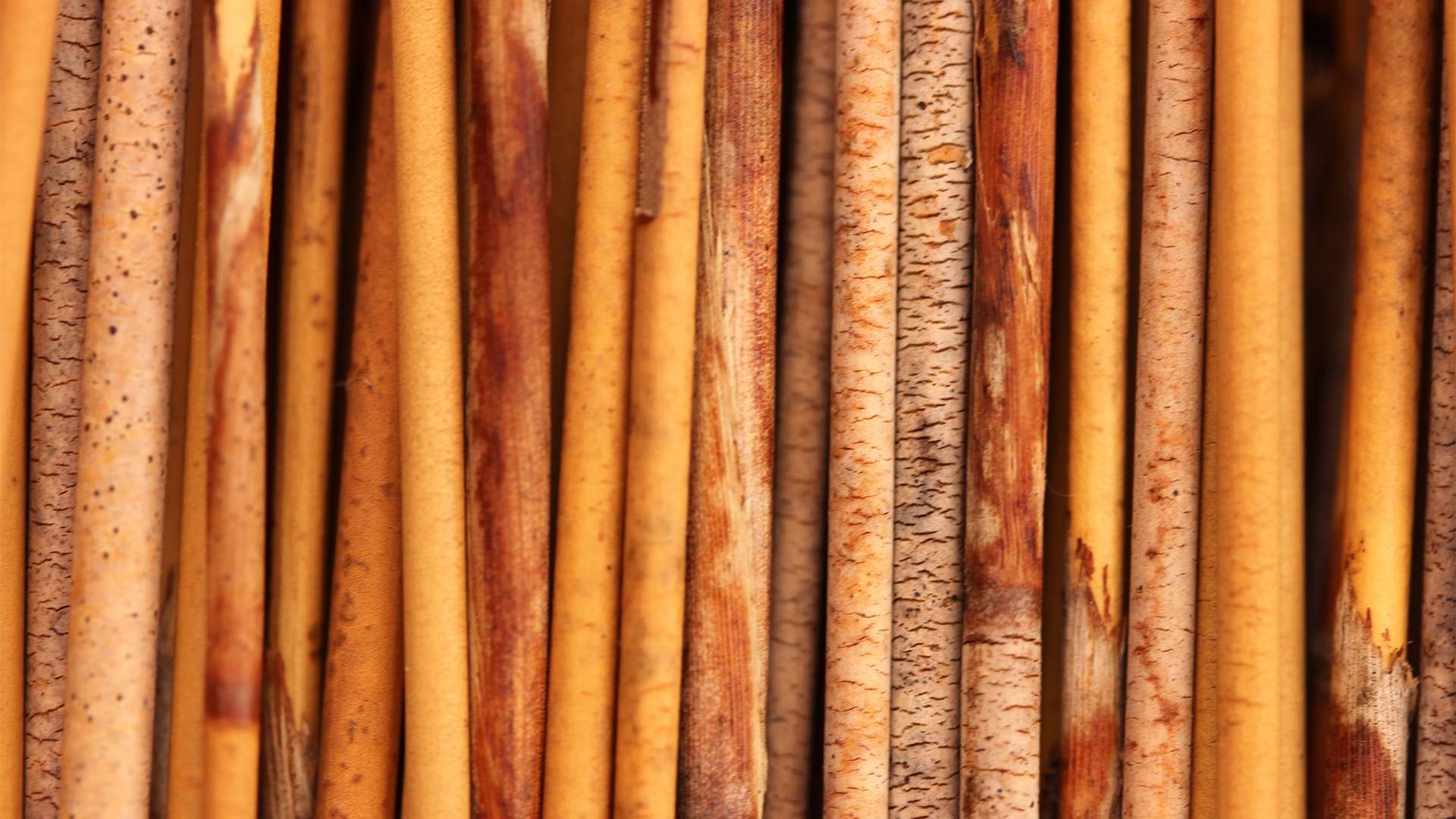 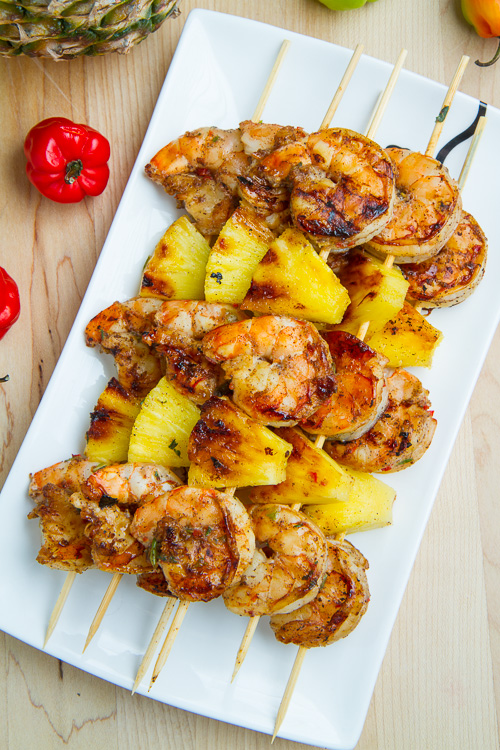 Mowie Wowie Pineapples
-Hawaiian Chicken.......$15.00
-Hawaiian Beef………..$15.00
-Hawaiian Sausage..…$15.00
-Hawaiian Shrimp…….$17.00
-Hawaiian Rib ..…….….$17.00

Baskets & Fries
-Fish & Chips…………….$13.00
-Shrimp & Chips………..$13.00
-Rib & Chips……………..$16.00

Kabob
-Shrimp & Pina………....$12.00
-Pineapple Kabob…….$6.00

Dinner
-Luau Rib Combo……....$16.00

Hawaiian Sweets
-Mixed Berries & Cream
 Pineapple Bowl……….$12.00
-Pineapple & Coconut
  Smoothies………...……$12.00

Drinks
-Bottled Soda…………….$3.00
-Bottled Water…………...$3.00
  (plus tax)
@Ricardosfoodtruck
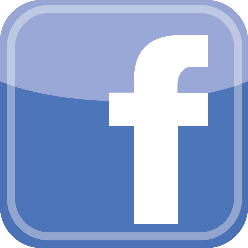 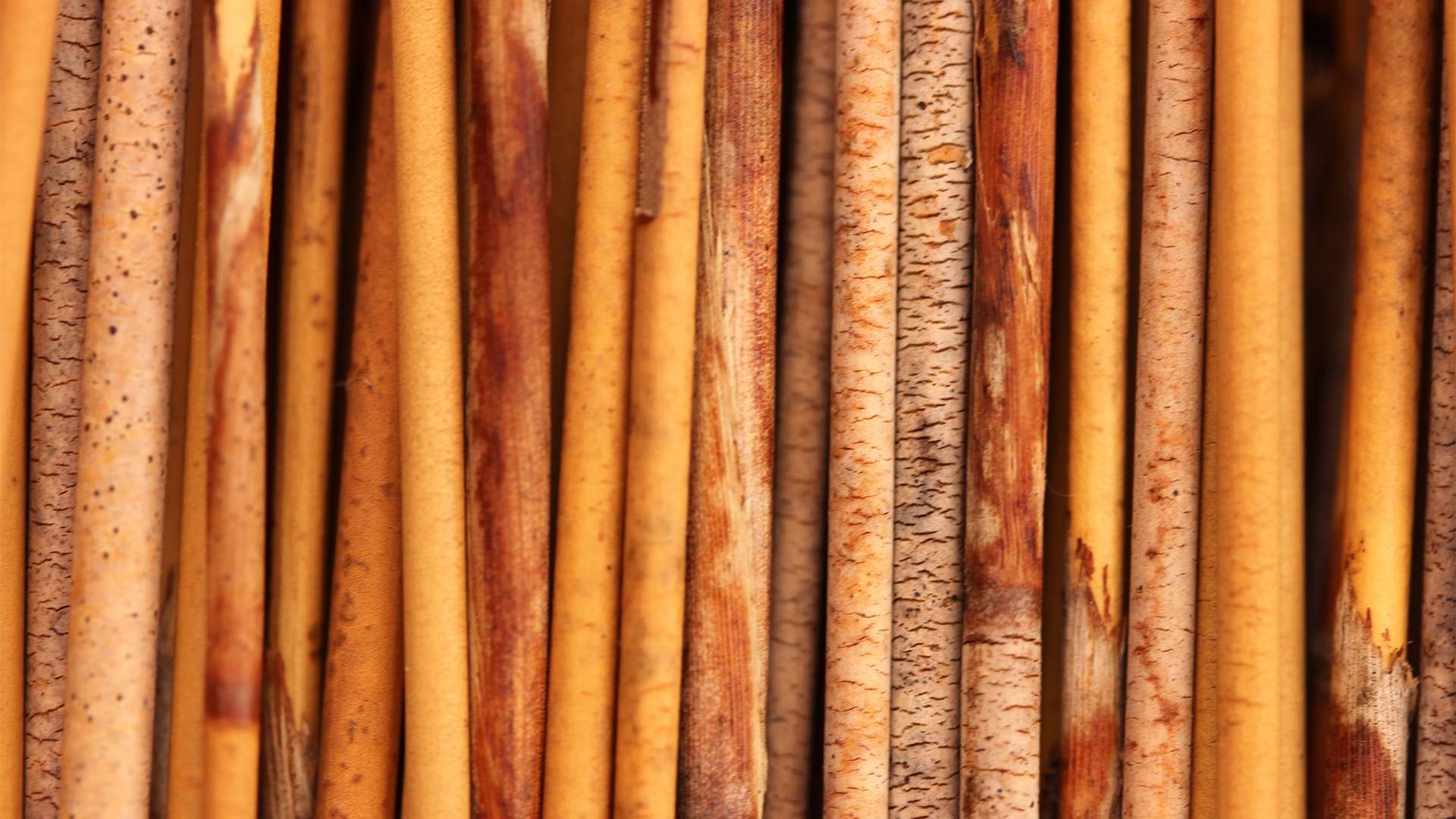 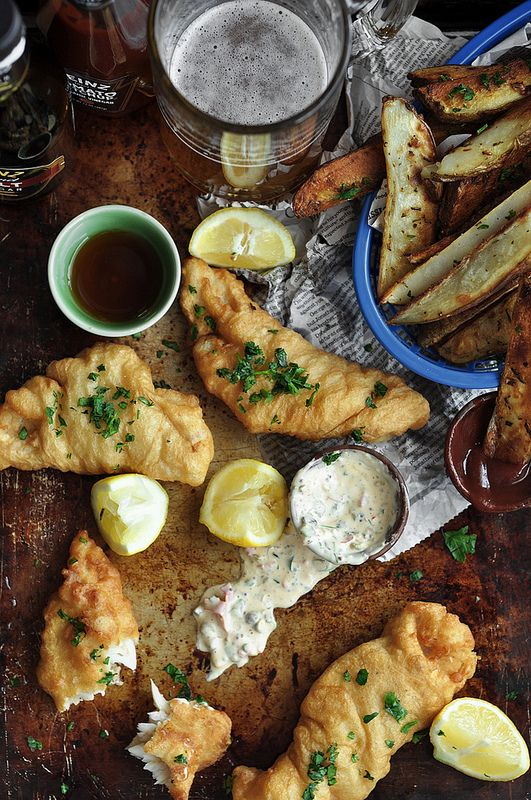 Mowie Wowie Pineapples
-Hawaiian Chicken.......$15.00
-Hawaiian Beef………..$15.00
-Hawaiian Sausage..…$15.00
-Hawaiian Shrimp…….$17.00
-Hawaiian Rib ..…….….$17.00

Baskets & Fries
-Fish & Chips…………….$13.00
-Shrimp & Chips………..$13.00
-Rib & Chips……………..$16.00

Kabob
-Shrimp & Pina………....$12.00
-Pineapple Kabob…….$6.00

Dinner
-Luau Rib Combo……....$16.00

Hawaiian Sweets
-Mixed Berries & Cream
 Pineapple Bowl……….$12.00
-Pineapple & Coconut
  Smoothies………...……$12.00

Drinks
-Bottled Soda…………….$3.00
-Bottled Water…………...$3.00
  (plus tax)
@Ricardosfoodtruck
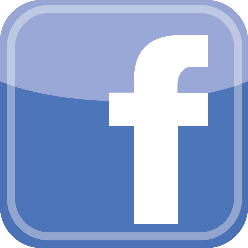 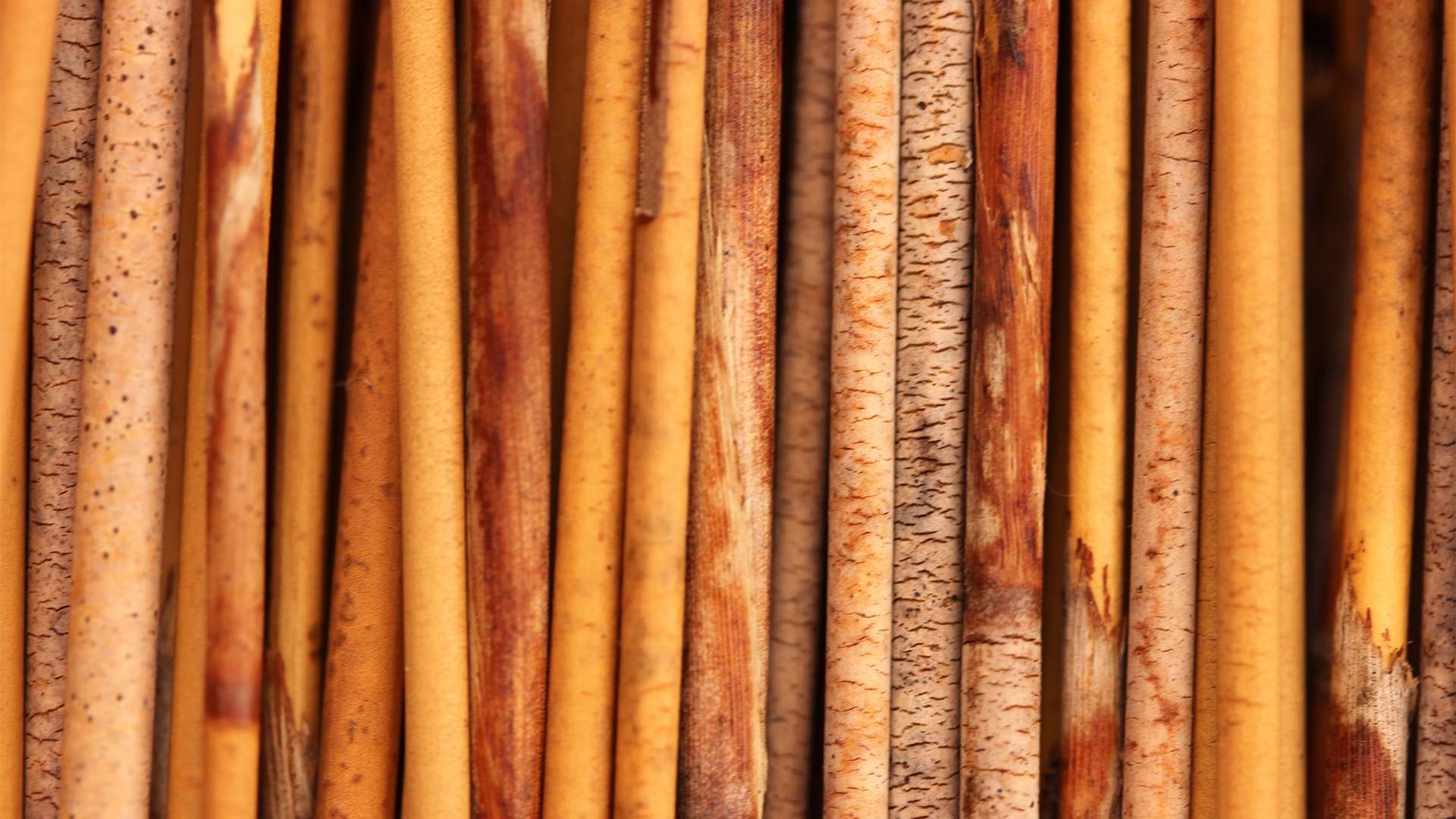 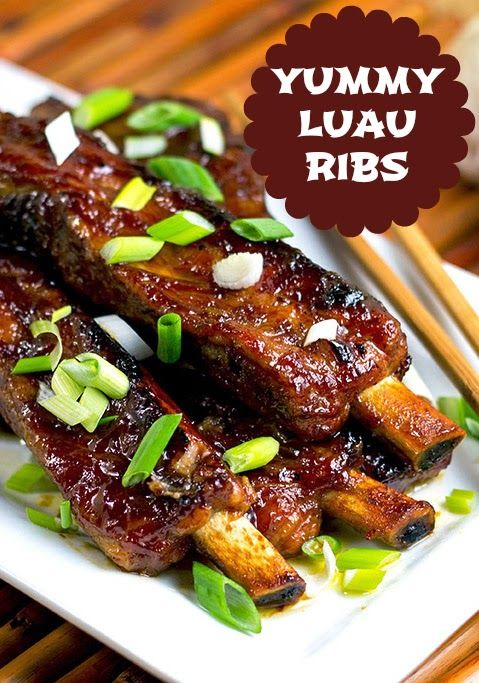 Mowie Wowie Pineapples
-Hawaiian Chicken.......$15.00
-Hawaiian Beef………..$15.00
-Hawaiian Sausage..…$15.00
-Hawaiian Shrimp…….$17.00
-Hawaiian Rib ..…….….$17.00

Baskets & Fries
-Fish & Chips…………….$13.00
-Shrimp & Chips………..$13.00
-Rib & Chips……………..$16.00

Kabob
-Shrimp & Pina………....$12.00
-Pineapple Kabob…….$6.00

Dinner
-Luau Rib Combo……....$16.00

Hawaiian Sweets
-Mixed Berries & Cream
 Pineapple Bowl……….$12.00
-Pineapple & Coconut
  Smoothies………...……$12.00

Drinks
-Bottled Soda…………….$3.00
-Bottled Water…………...$3.00
  (plus tax)
@Ricardosfoodtruck
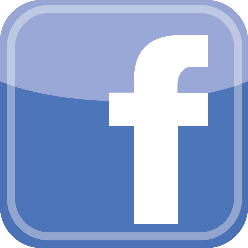 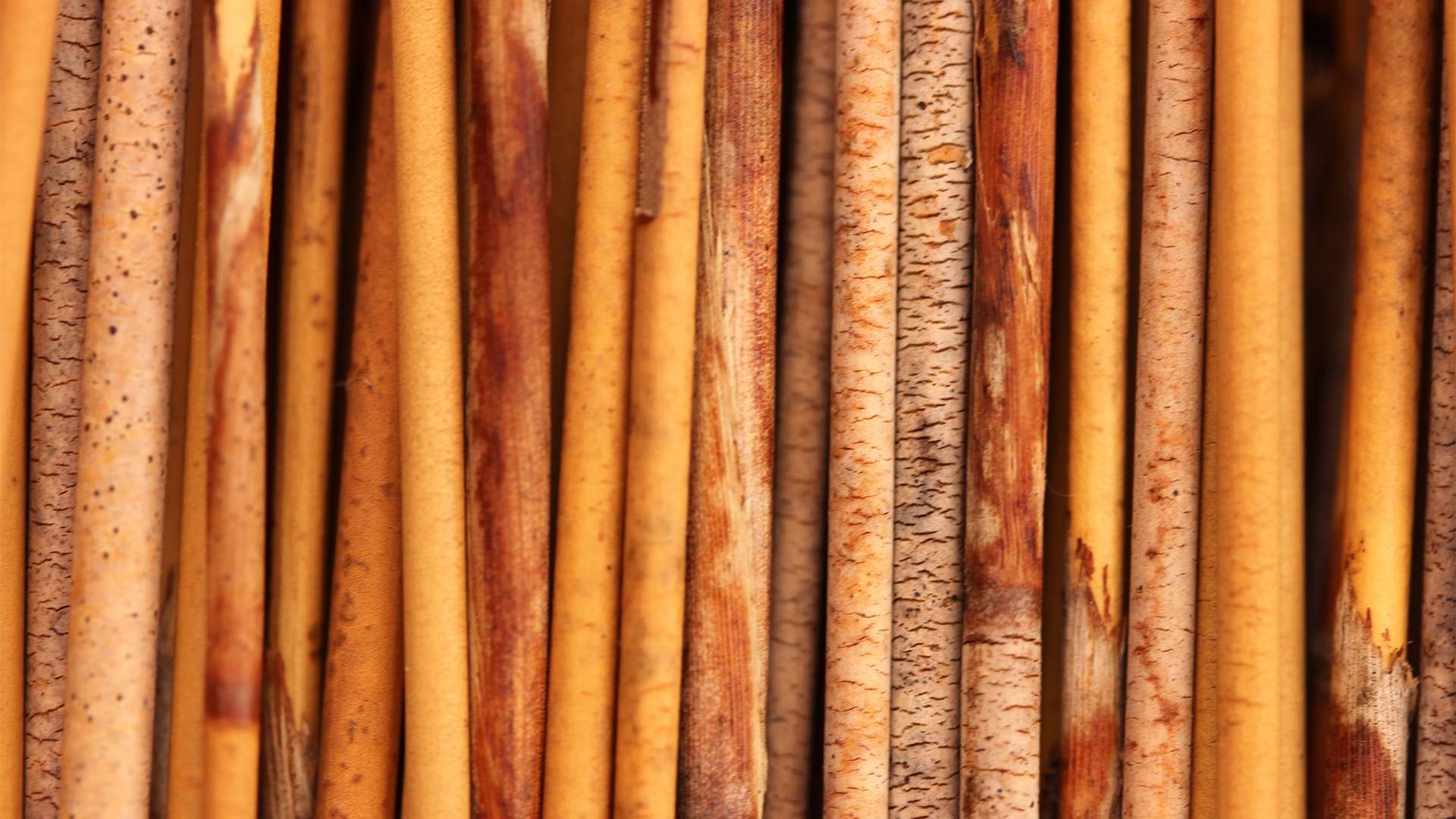 Mowie Wowie Pineapples
-Hawaiian Chicken.......$15.00
-Hawaiian Beef………..$15.00
-Hawaiian Sausage..…$15.00
-Hawaiian Shrimp…….$17.00
-Hawaiian Rib ..…….….$17.00

Baskets & Fries
-Fish & Chips…………….$13.00
-Shrimp & Chips………..$13.00
-Rib & Chips……………..$16.00

Kabob
-Shrimp & Pina………....$12.00
-Pineapple Kabob…….$6.00

Dinner
-Luau Rib Combo……....$16.00

Hawaiian Sweets
-Mixed Berries & Cream
 Pineapple Bowl……….$12.00
-Pineapple & Coconut
  Smoothies………...……$12.00

Drinks
-Bottled Soda…………….$3.00
-Bottled Water…………...$3.00
  (plus tax)
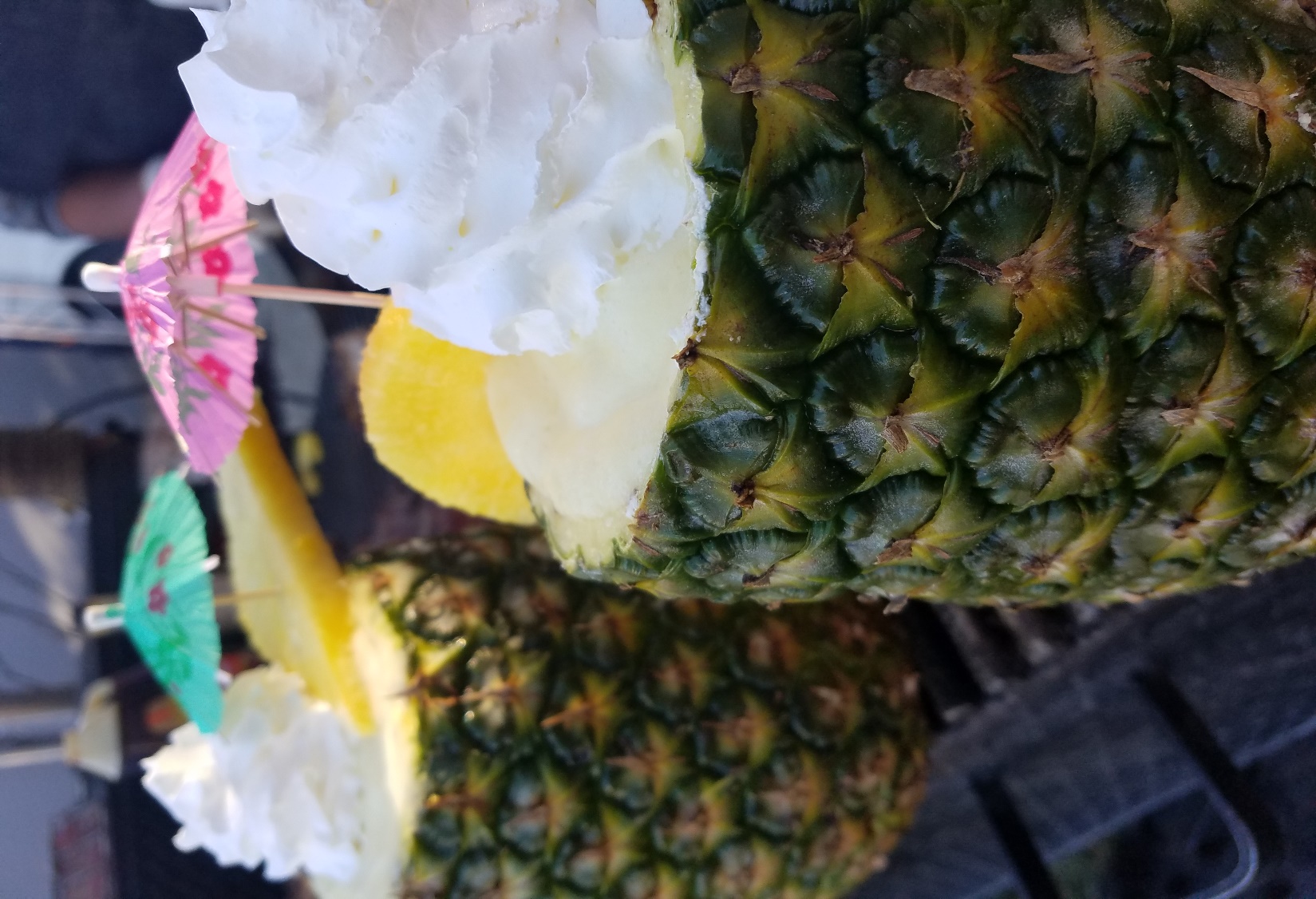 @Ricardosfoodtruck
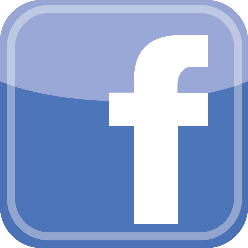 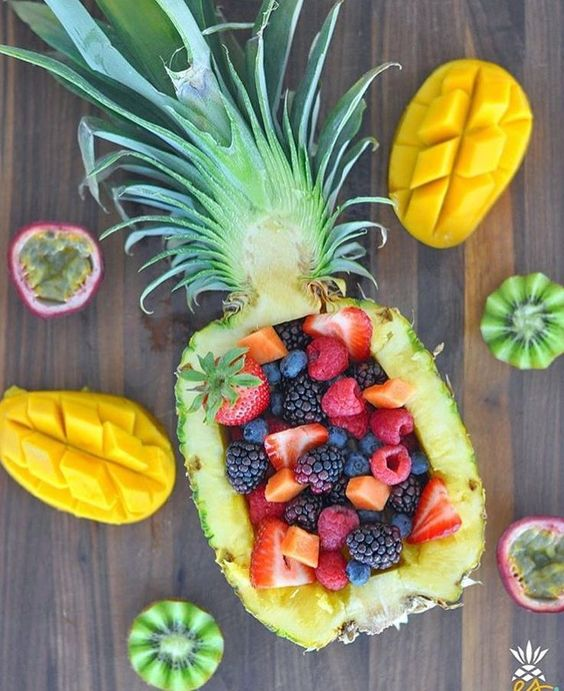 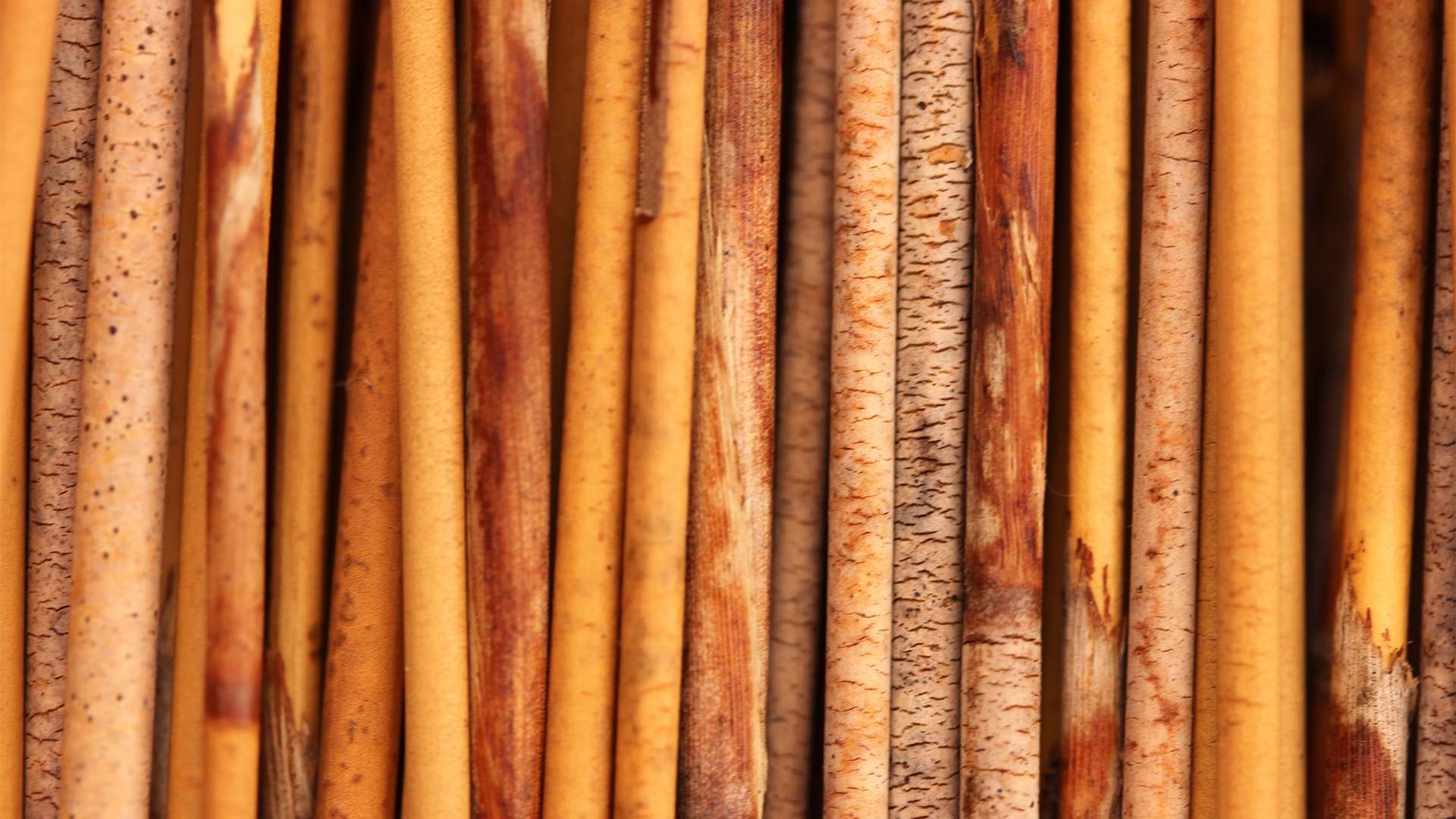 Mowie Wowie Pineapples
-Hawaiian Chicken.......$15.00
-Hawaiian Beef………..$15.00
-Hawaiian Sausage..…$15.00
-Hawaiian Shrimp…….$17.00
-Hawaiian Rib ..…….….$17.00

Baskets & Fries
-Fish & Chips…………….$13.00
-Shrimp & Chips………..$13.00
-Rib & Chips……………..$16.00

Kabob
-Shrimp & Pina………....$12.00
-Pineapple Kabob…….$6.00

Dinner
-Luau Rib Combo……....$16.00

Hawaiian Sweets
-Mixed Berries & Cream
 Pineapple Bowl……….$12.00
-Pineapple & Coconut
  Smoothies………...……$12.00

Drinks
-Bottled Soda…………….$3.00
-Bottled Water…………...$3.00
  (plus tax)
@Ricardosfoodtruck
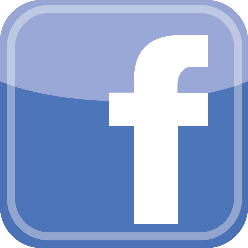